SECOND QUARTER ACTUAL  PERFORMANCE INFORMATION (01 July-30 September 2019)
GCIS Presentation
1
Presentation outline
1. INTRODUCTION
Communication & Content Management
The legal requirement related to the production of quarterly performance reports is reflected in the Treasury Regulations. Section 5.3.1, which states that the Accounting Officer of an institution must establish procedures for quarterly reporting to the Executive Authority to facilitate effective performance monitoring, evaluation and corrective action.

Quarterly performance reports function as an ‘early warning system’ to alert departments to areas of weak performance, potential problems and where corrective action is required. This in-year monitoring report also serves as an oversight tool to the Department of Planning, Monitoring and Evaluation (DPME) and National Treasury (NT) and, as a management tool for departments.

The 2019/20 Second Quarter Preliminary Performance Report provides unaudited achievements against the targets set in the 2019/20 Annual Performance Plan. 

The reported preliminary performance information will be verified by Internal Audit for validity and accuracy during the third quarter of 2019/20 financial year.
3
2. OVERVIEW OF THE ORGANISATIONAL ENVIRONMENT
The department complied with the legislative requirements of National Treasury, DPSA and DPME by submitting the following documents:
The 2018/19 Annual Report was tabled in Parliament within National Treasury guidelines and legislated time frame, on 27 September 2019. 
The first quarter 2019/20 performance report was submitted to National Treasury, DPME and Executive Authority according to prescribed legislation.
The first quarter 2019/20 interim financial reporting was compiled and submitted to National Treasury on 31 July 2019

Recommendations to appoint a Chief Director: Communication Service Agency were routed for Minister’s approval. The Director: Information Technology assumed duty on 1 October 2019. The Director: Digital Media assumed duty on 1 November 2019
4
2.1  STAFF ESTABLISHMENT
ORGANISATION
ADDITIONAL POSTS
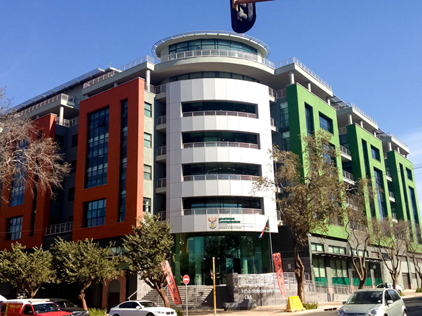 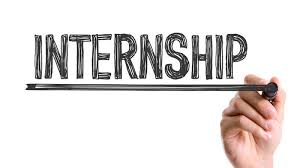 APPROVED 
POSTS: 
468
40
% OF FILLED POSTS: 
90%
FILLED POSTS: 
421
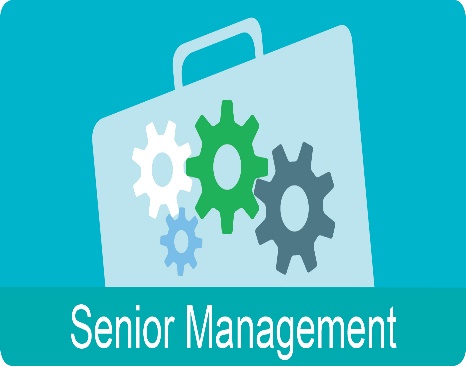 APPROVED: 53
FILLED : 48
VACANT POSTS
47
VACANCY RATE 
10.04%
2.2 STAFF ESTABLISHMENT PER OCCUPATIONAL CLASSIFICATION
2.3 EMPLOYMENT EQUITY STATUS
FEMALE: 
Target: 50%
Current 58% (+8%)
AFRICAN: 
Target: 75%
Current: 85.27 % (+10.27%)
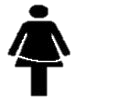 DISABILITY
GENDER
RACE
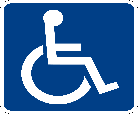 COLOURED:
Target: 9%
Current:  6.41 % (-2.59%)
MALE: 
Target: 50%
Current: 42% (-8%)
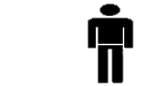 WHITE:
Target: 11%
Current: 5.46 % (5.54%)
Target: 2%
Current: 3% 
(+1)
INDIAN: 
Target : 5%
Current: 2.85% (-2.15%)
WOMEN AT SMS LEVEL :
Target  : 50%
Current: 52%
2.4 PROGRESS ON EMPLOYMENT EQUITY PER QUARTER
8
‹#›
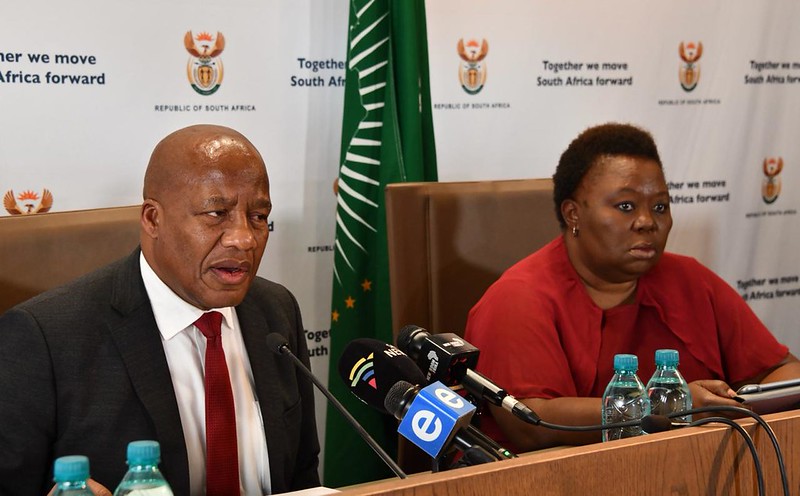 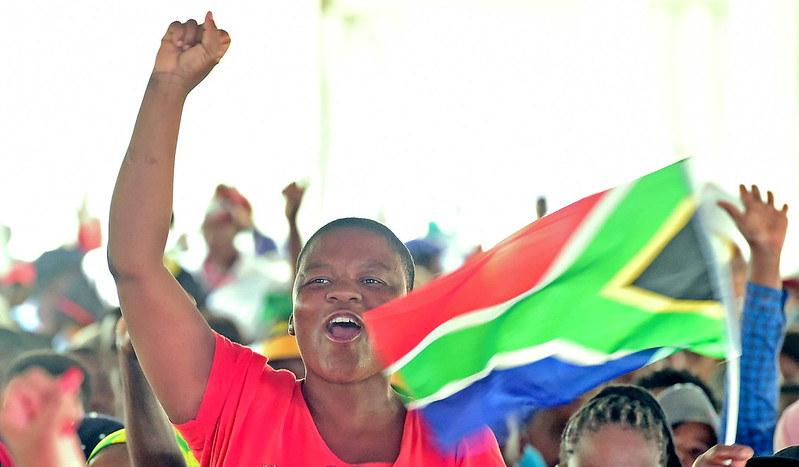 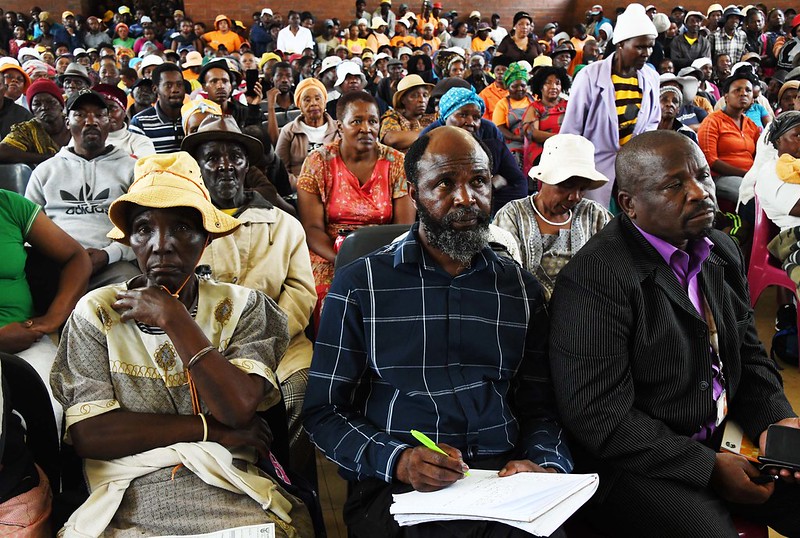 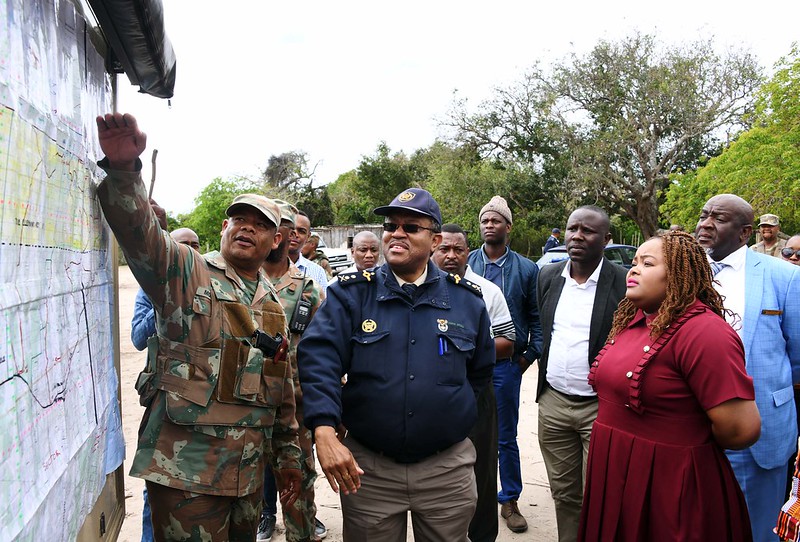 Highpoints Q2: Thuma Mina Operations Room – a more efficient way of working
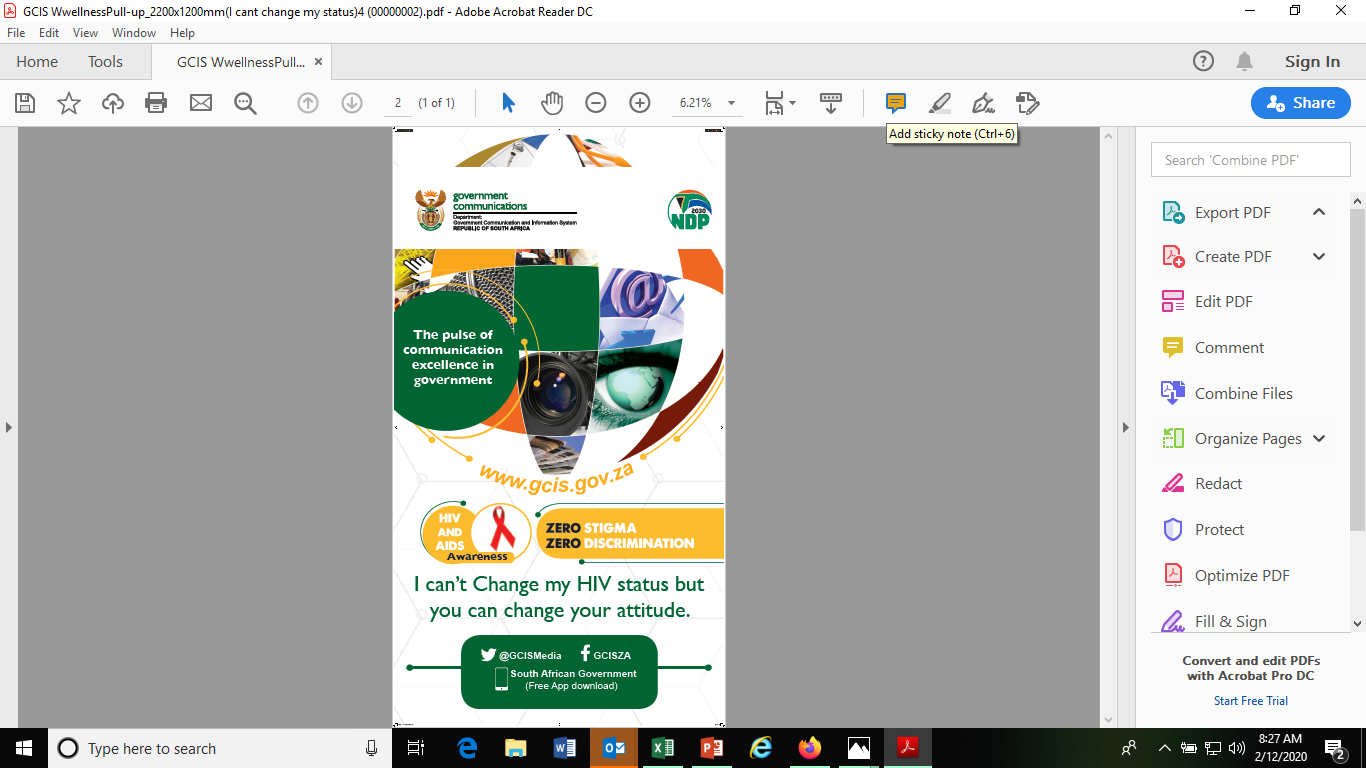 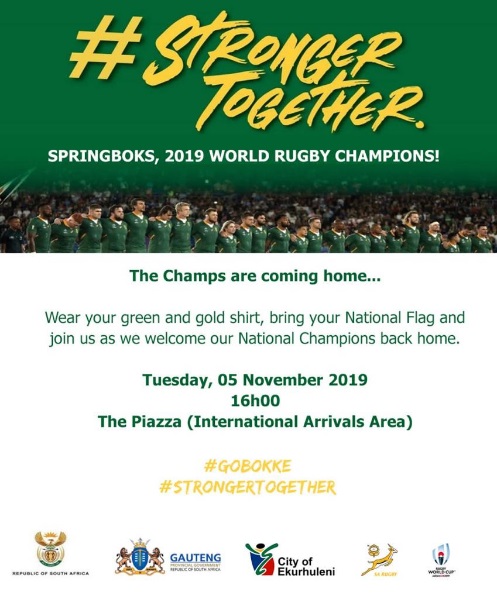 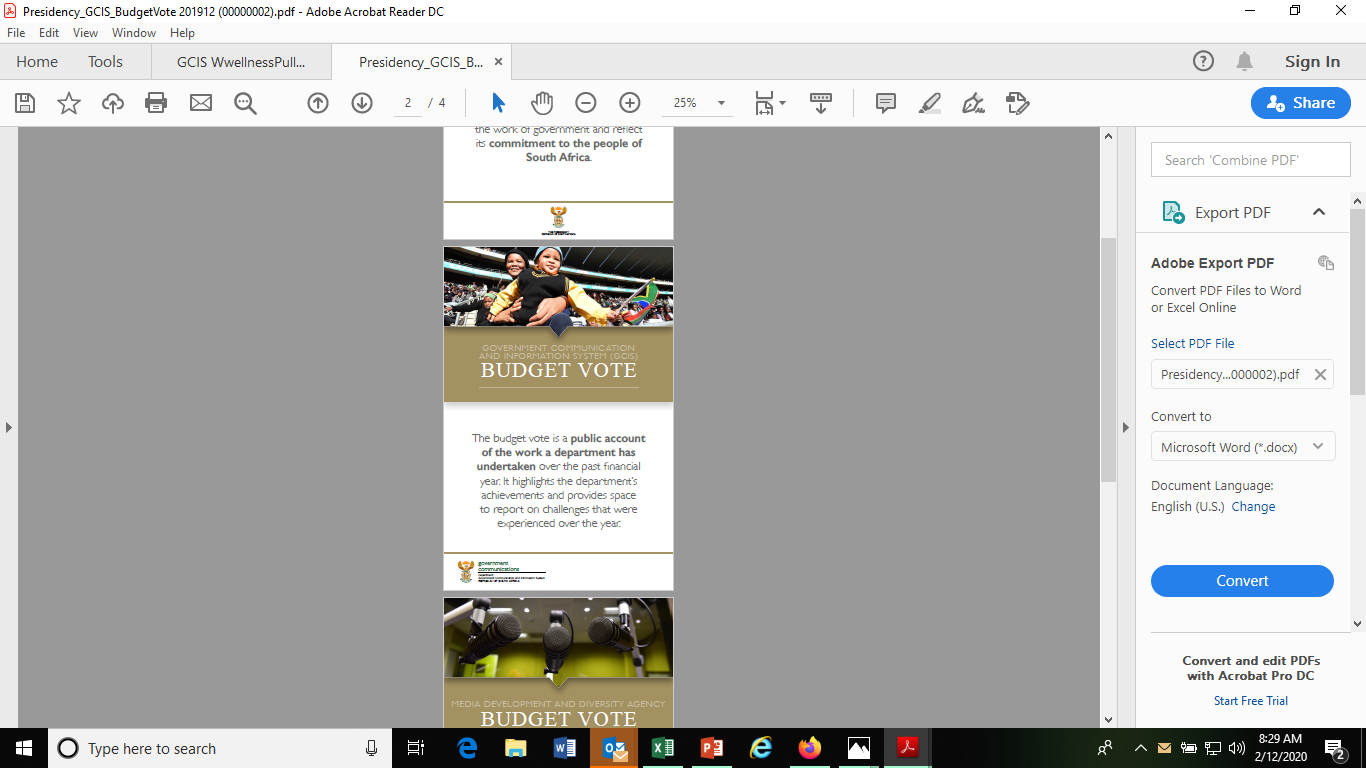 1 895 (100%) compliant invoices paid in 30 days
461 development communication activations; 25% were on gender-based violence
214 communicators trained
GCIS Investment Conference studio
5. DELAYED TARGETS
11
5. DELAYED TARGETS ….continued
12
6. PROGRAMME PERFORMANCE INFORMATION
Purpose
Programme 1


Administration
Provide strategic leadership, management and support services to the department
13
PROGRAMME 1: ADMINISTRATION
14
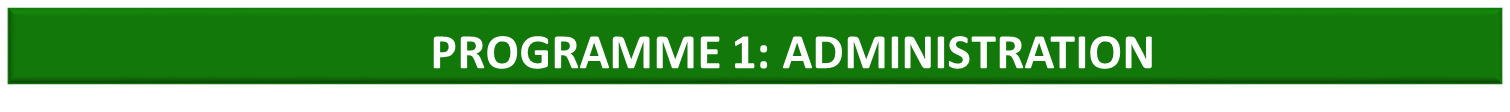 15
PROGRAMME 1 CONTINUED…..
16
PROGRAMME 1 CONTINUED…….
17
5. PROGRAMME PERFORMANCE INFORMATION
Purpose
Programme 2


Content Processing and Dissemination
Provide strategic leadership in government communication to ensure coherence, coordination, consistency, quality, impact and responsiveness of government communication
18
Programme 2: Content Processing and Dissemination
19
PROGRAMME 2: CONTENT PROCESSING AND DISSEMINATION. CONTINUED…
20
PROGRAMME 2 CONTINUED…
21
PROGRAMME 2 CONTINUED…
22
PROGRAMME 2 CONTINUED…
23
5. PROGRAMME PERFORMANCE INFORMATION
Purpose
Programme 3


Intergovernmental Coordination and Stakeholder Management
Implement development communication through mediated and unmediated communication channels and foster sound stakeholder relations and partnerships
24
PROGRAMME 3: INTERGOVERNMENTAL COORDINATION AND STAKEHOLDER MANAGEMENT
25
PROGRAMME 3: INTERGOVERNMENTAL COORDINATION AND STAKEHOLDER MANAGEMENT
26
PROGRAMME 3: INTERGOVERNMENTAL COORDINATION AND STAKEHOLDER MANAGEMENT CONTINUED….
27
PROGRAMME 3: INTERGOVERNMENTAL COORDINATION AND STAKEHOLDER MANAGEMENT CONTINUED….
28
PROGRAMME 3: INTERGOVERNMENTAL COORDINATION AND STAKEHOLDER MANAGEMENT CONTINUED….
29
PROGRAMME 3: INTERGOVERNMENTAL COORDINATION AND STAKEHOLDER MANAGEMENT CONTINUED….
30
7. GCIS 2019/20 TOTAL BUDGET AND OVERVIEW 
(30 September 2019)
BUDGET 2019/20  			   R 441 683 000  – 100%


Less: Compensation of Employees (COE)                            (R272 702 000)  –  62%

Less: Contractual/Commitments/Capital                 	 (R136 265 000)  –  31%

Balance: Operational Costs				R   32 716 000    –   7%
2
8. Budget vs Expenditure – 30 September 2019
32
8. Budget vs Expenditure – 30 September 2019
33
Thank you
- End -
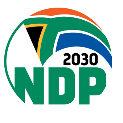 34